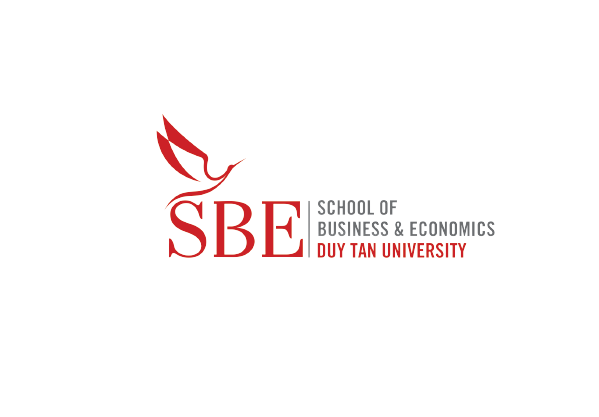 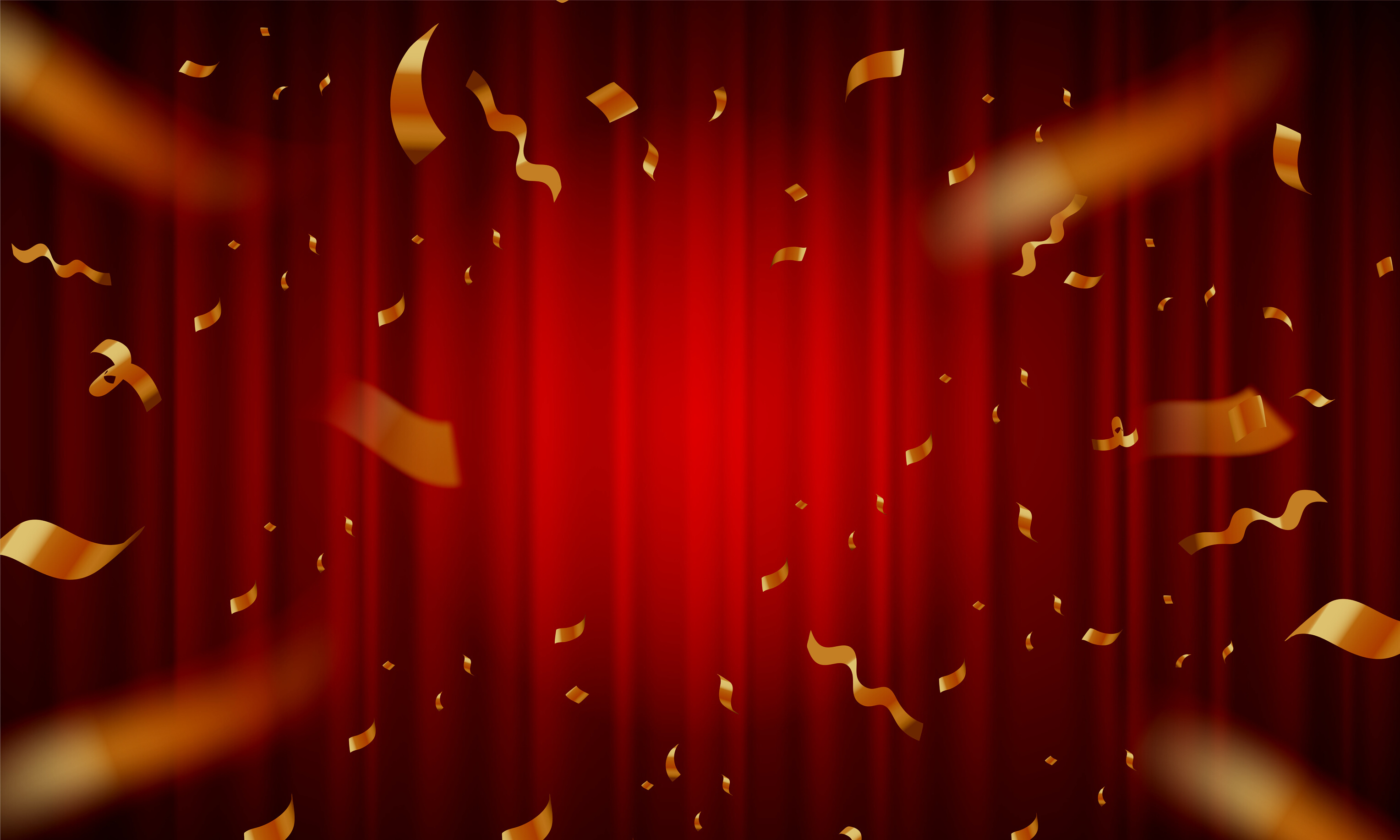 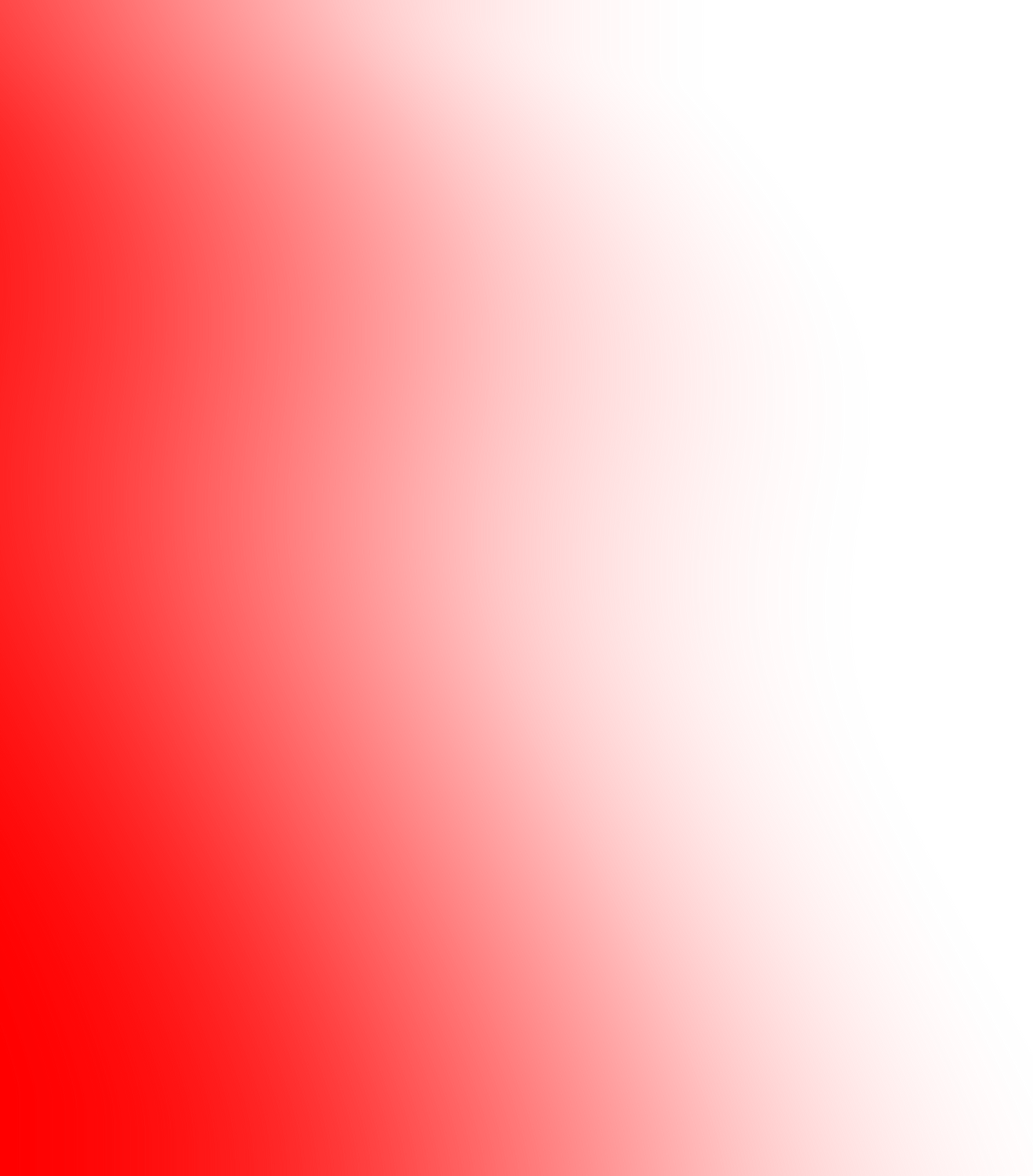 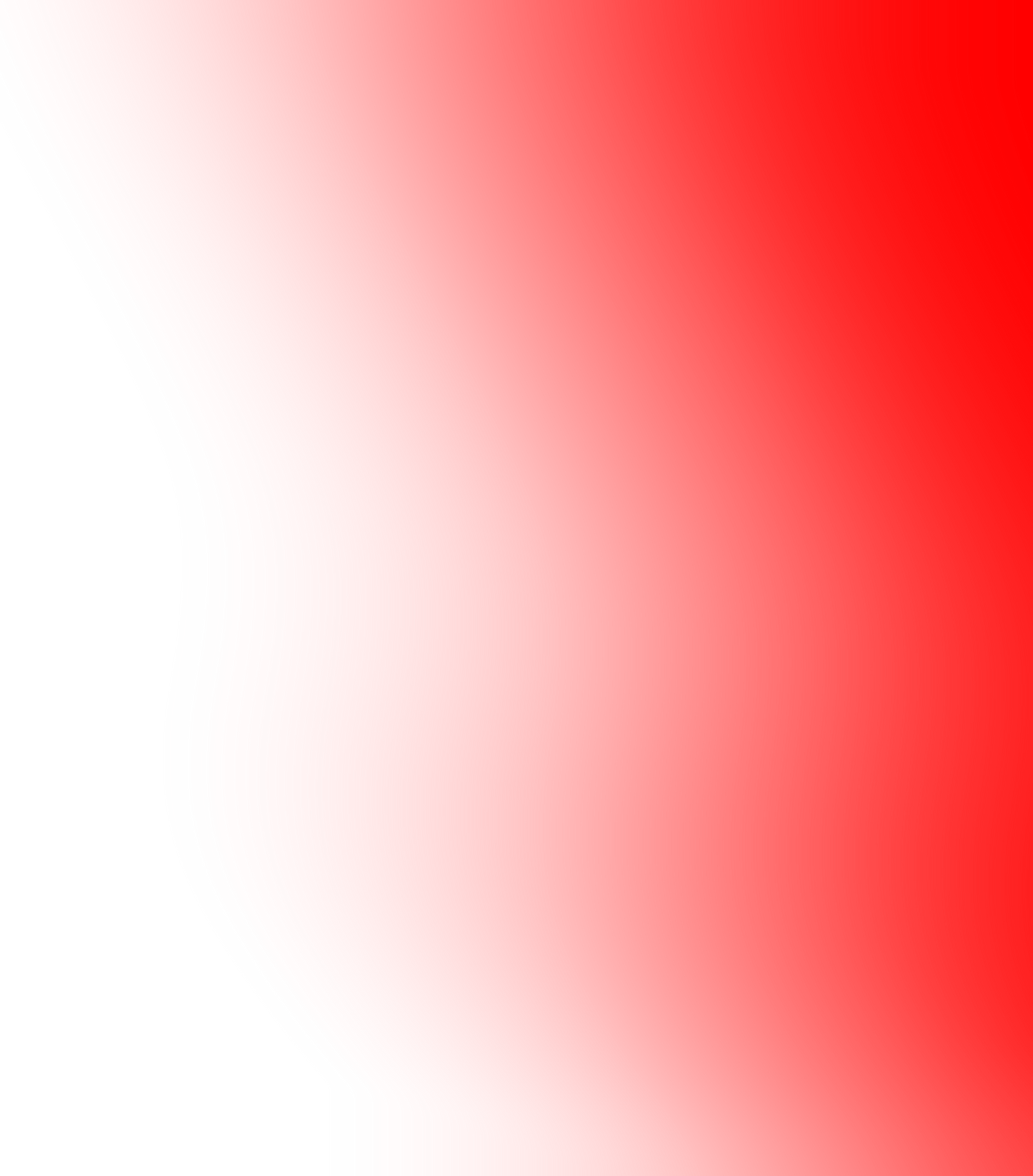 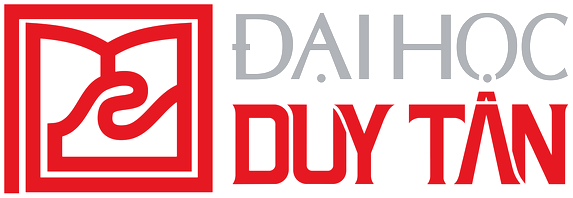 Chuùc Möøng

Tân Cử nhân
NGUYỄN THỊ YẾN NGA (Sửa  tên)
Ngành: Kế Toán
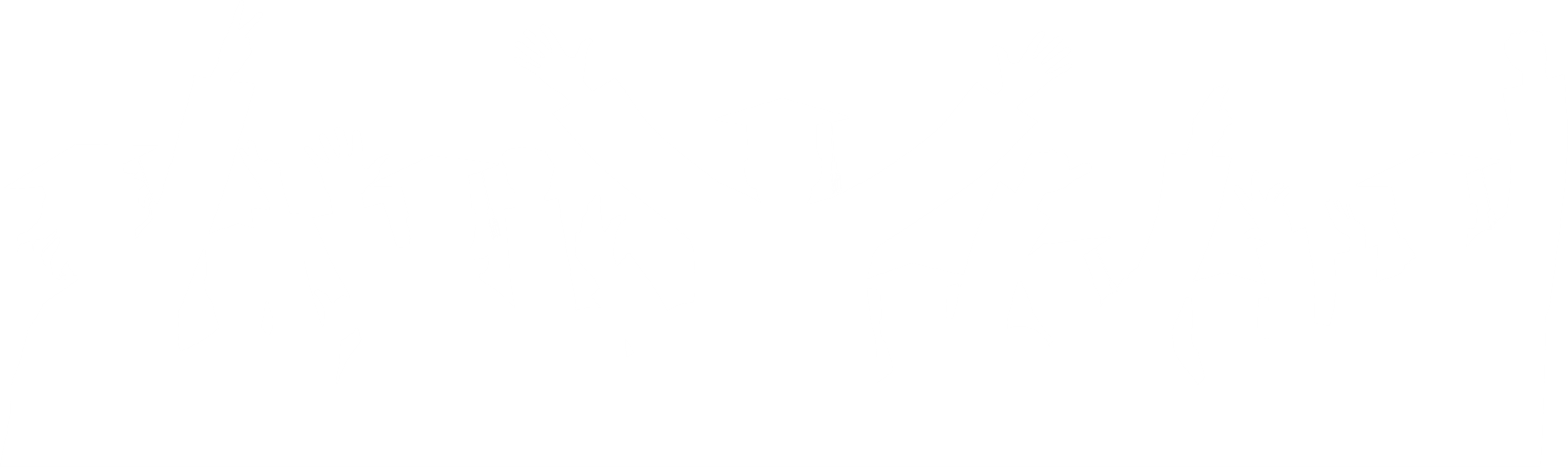 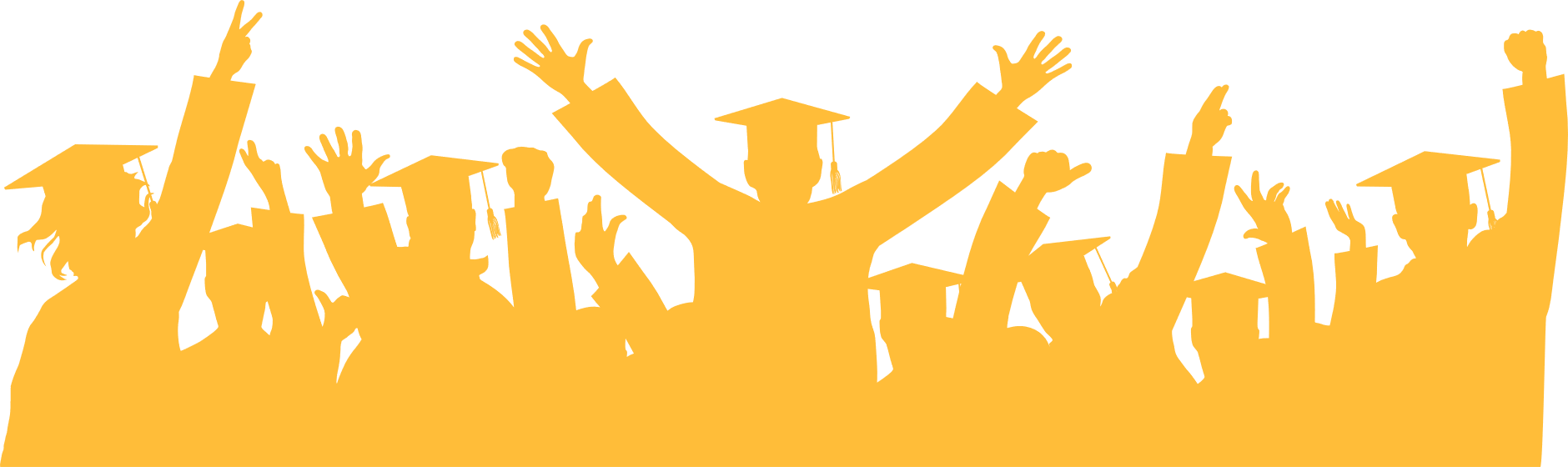 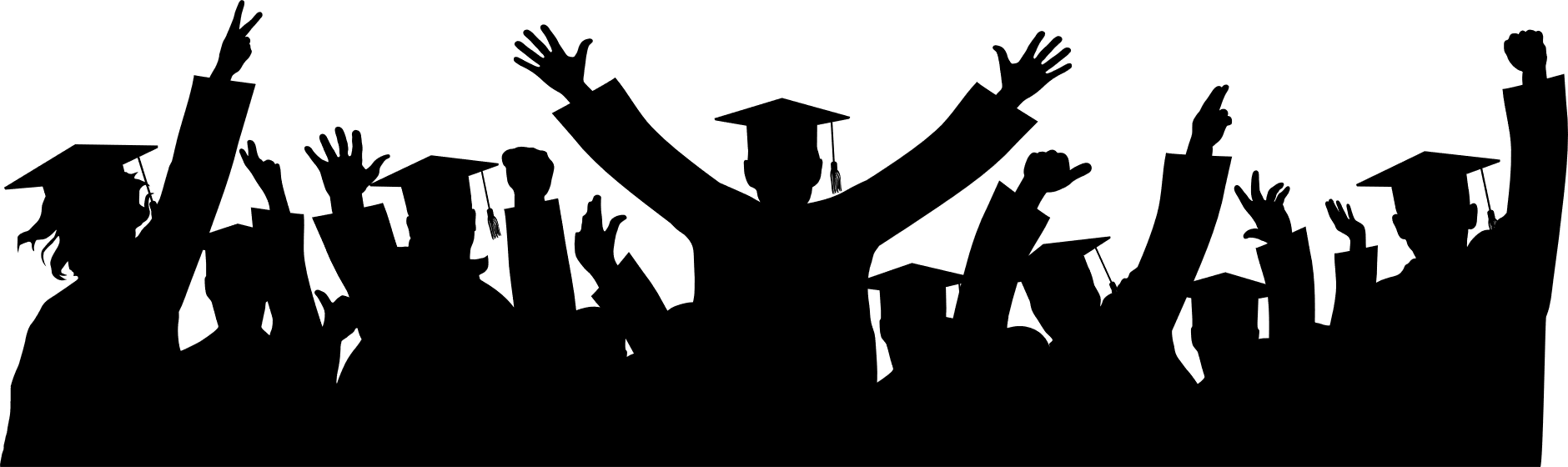